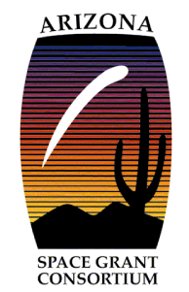 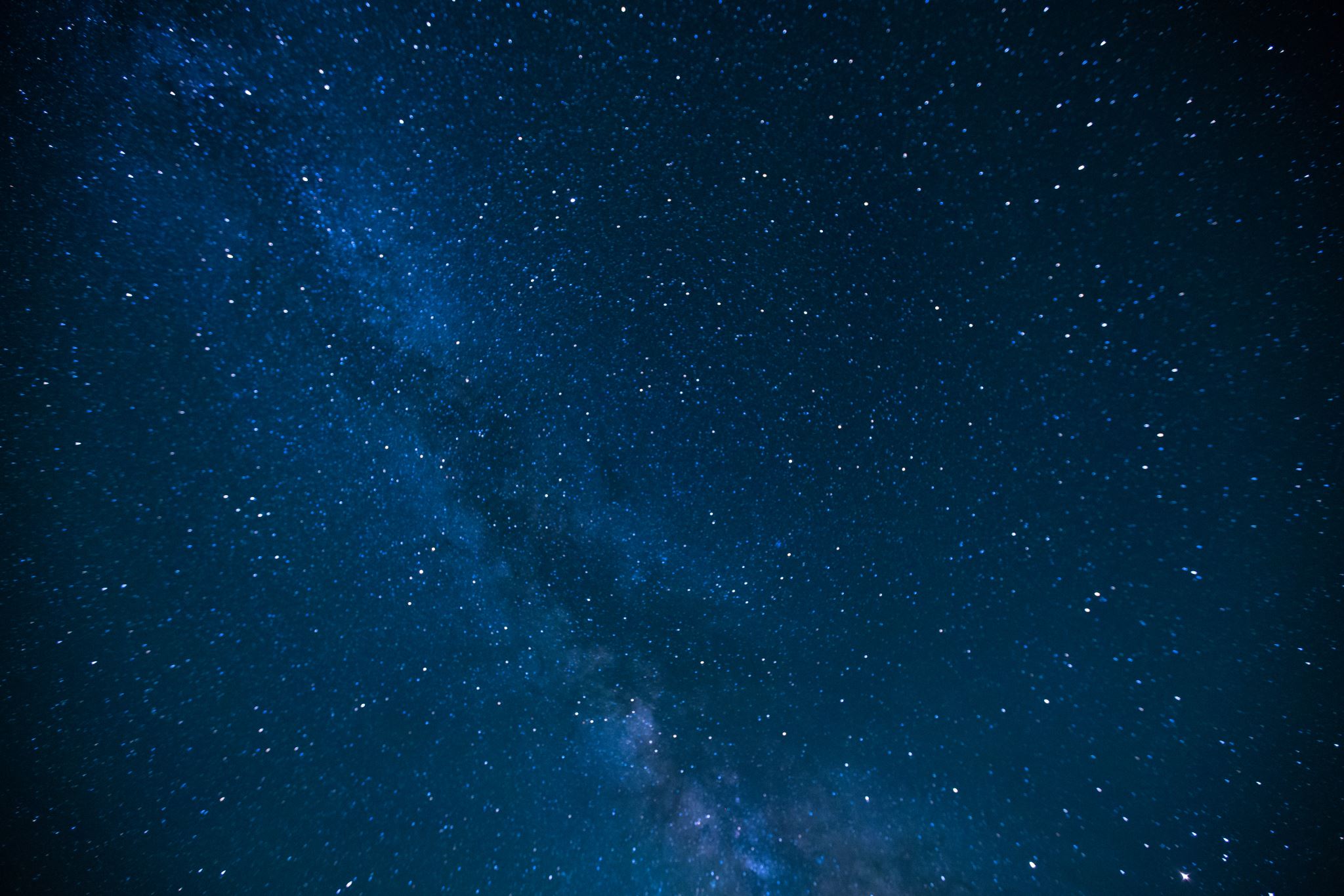 Low Frequency Gravitational wave detection
Logan Caudle
Brandon Pillon
Embry-Riddle Aeronautical University
College of Arts and Science
Mentor: Dr. Michele Zanolin
[Speaker Notes: Shannon]
Introduction
f
Sub topic 1
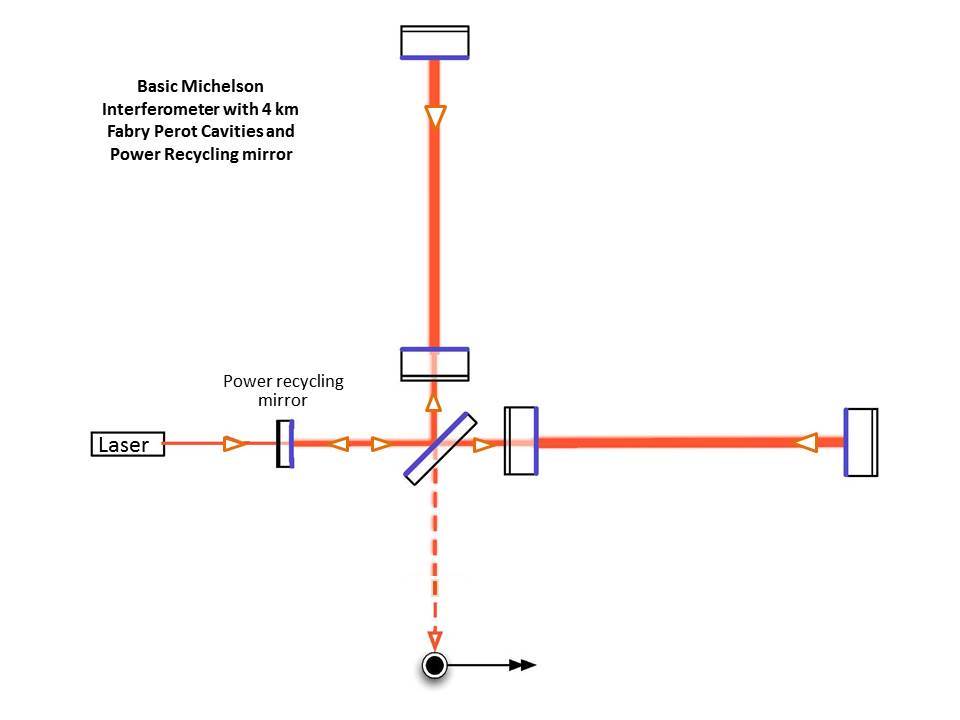 Michelson-Fabry Perot Interferometer

Michelson vs Fabry Perot Interferometer
Mirrors vs long-arm length

Problems with short arms?

Noise Reduction
[1] “LIGO's Interferometer.” Caltech, https://www.ligo.caltech.edu/page/ligos-ifo.
Sensitivity of LIGO
f
Sub topic 1
Noise of the LIGO interferometer

Reduce noise

Move noise out of the 10 Hz range
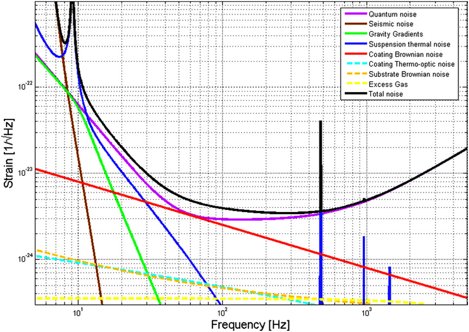 [2] Zhao, C., et al. “The Science Benefits of AIGO—a Southern Hemisphere Interferometric Gravitational Wave Detector.” AIP Conference Proceedings, 2010, https://doi.org/10.1063/1.3460208.
Measurment Apparatus
f
Sub topic 1
Model of LIGO Mirrors
Find natural frequency

Measure rotational movement of a Cavendish pendulum

Used to map the peak resonance
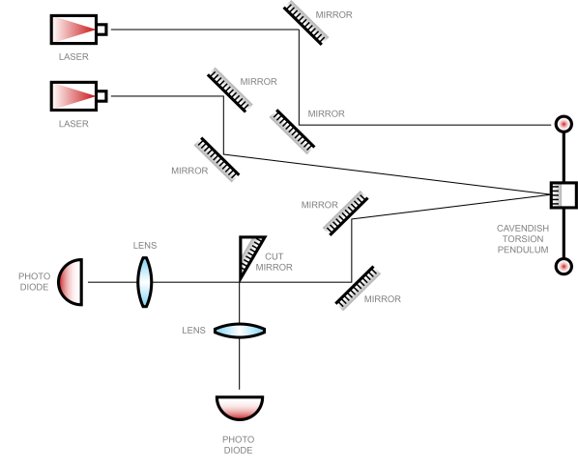 Experimental Set Up 
f
Sub topic 1
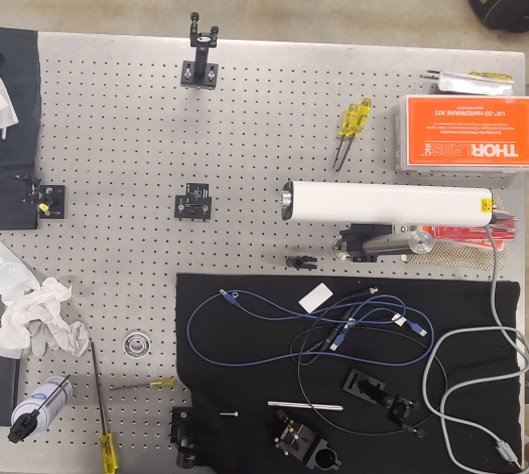 Michaelson interferometer

Visualizes true size of interferometer

Vacuum chamber
Reaches 100 mTorr
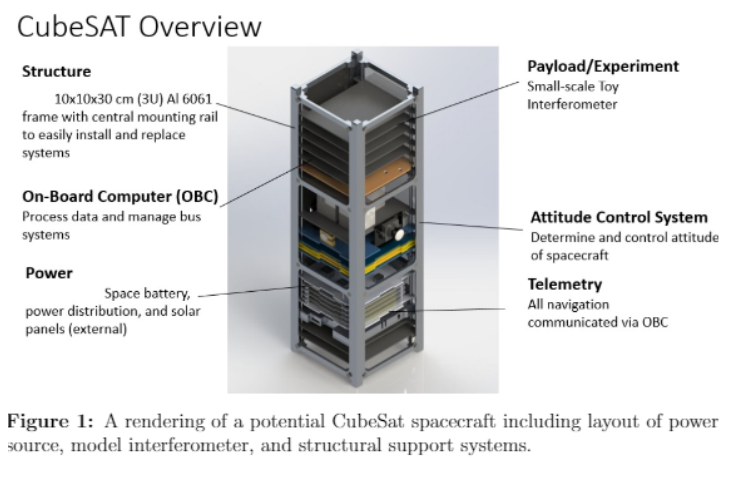 Sub topic 1
[3] Rendering of a potential CubeSat design courtesy of EagleSat
Future Goals
f
Sub topic 1
Create a fully functional interferometer for a payload on a CubeSat mission

Establish what interferometer will perform with the best accuracy and precision in Low Earth Orbit

Determine the feasibility of detecting gravitational waves with a small arm-length interferometer

Analyze disturbances from low earth orbit environments

Project data onto Fourier transform for frequency domain analysis